Figure 1. Functional parcellation method. Panel A depicts a high-resolution right insula (2.5 × 2.5 × 3 mm3) ...
Cereb Cortex, Volume 23, Issue 3, March 2013, Pages 739–749, https://doi.org/10.1093/cercor/bhs065
The content of this slide may be subject to copyright: please see the slide notes for details.
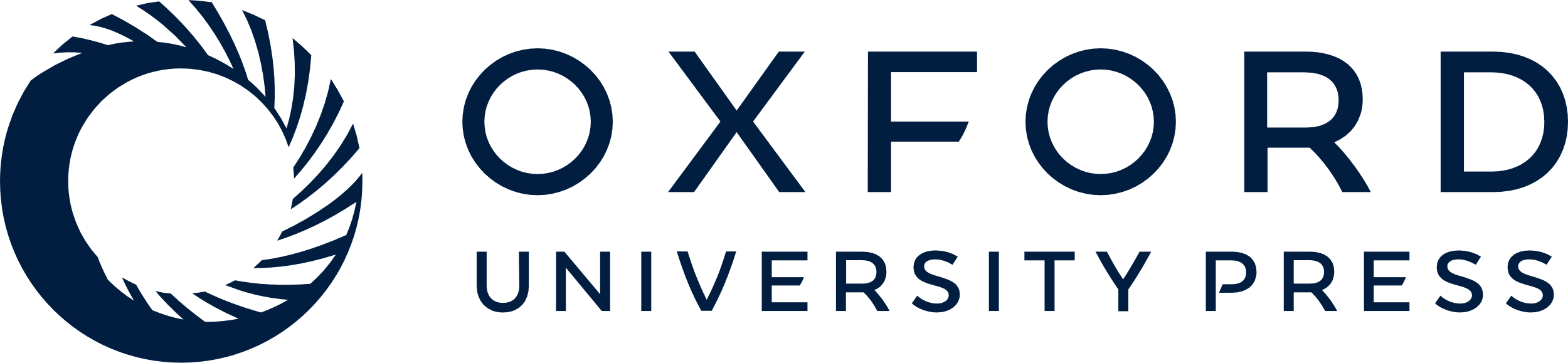 [Speaker Notes: Figure 1. Functional parcellation method. Panel A depicts a high-resolution right insula (2.5 × 2.5 × 3 mm3) by low-resolution rest of brain matrix (5 × 5 × 6 mm3) of voxel-wise time series correlations. Panel B depicts 2 correlation matrices of voxels in the insula based on their pattern of connectivity with the rest of the brain. The upper matrix is the unordered matrix for one subject. The lower matrix is the same matrix ordered by the clustering algorithm. Panel C depicts the VI metric, which selects 3 as the optimal number of clusters (k). Panel D depicts the 3D spatial maps sorted by the results of the cluster analysis.


Unless provided in the caption above, the following copyright applies to the content of this slide: © The Author 2012. Published by Oxford University Press. All rights reserved. For permissions, please e-mail: journals.permissions@oup.com]